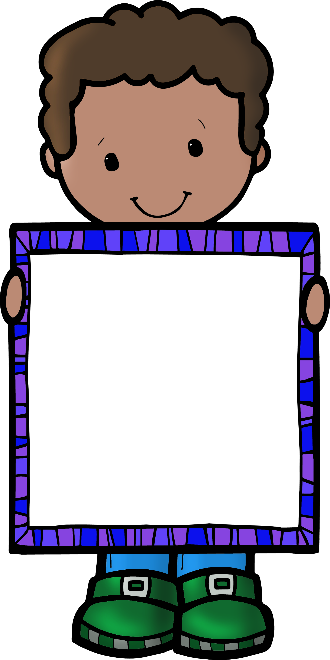 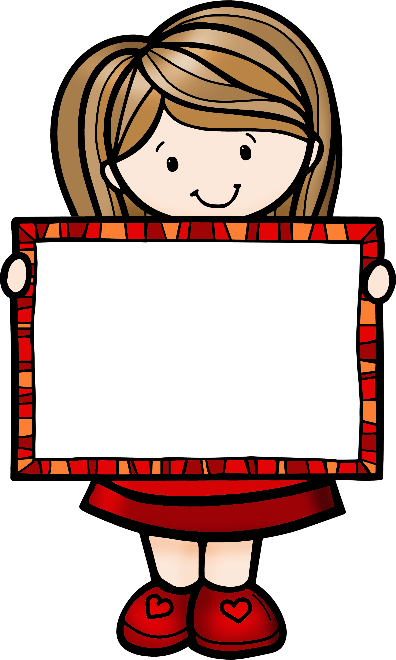 We can read sight words.
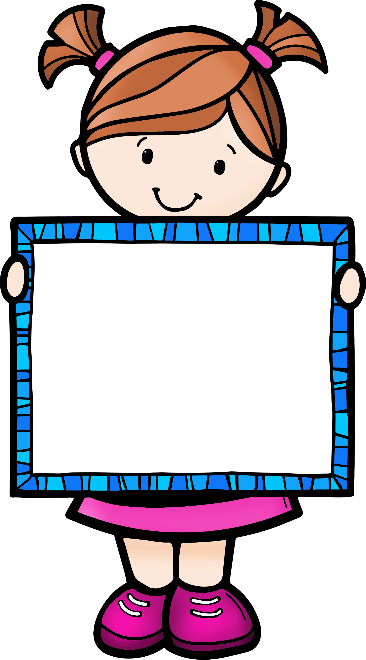 he
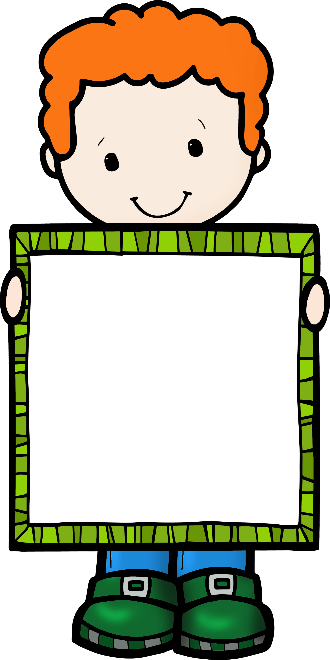 was
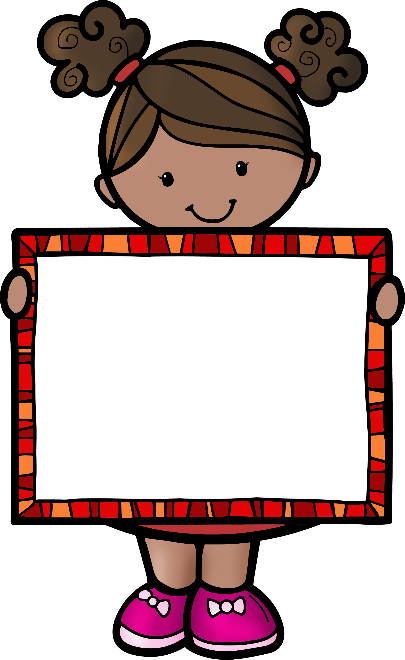 for
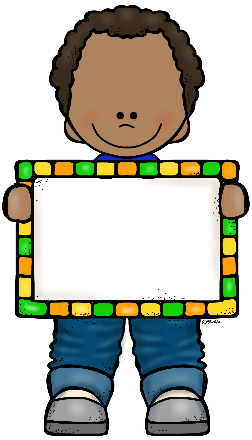 on
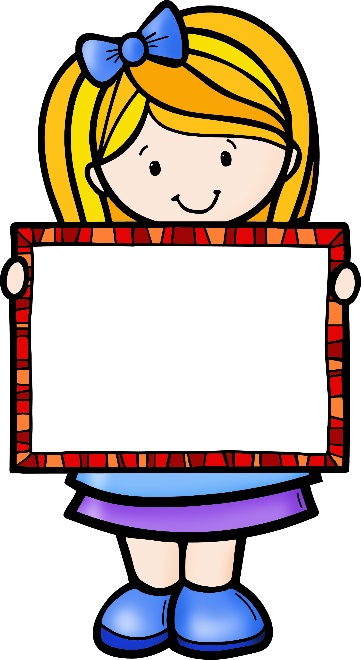 are
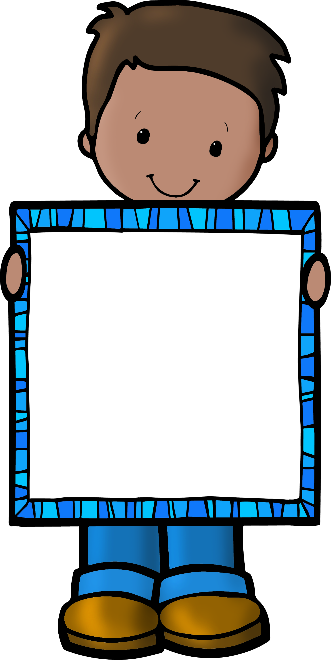 as
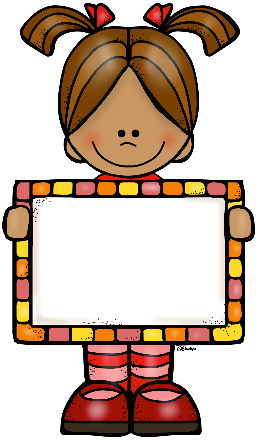 with
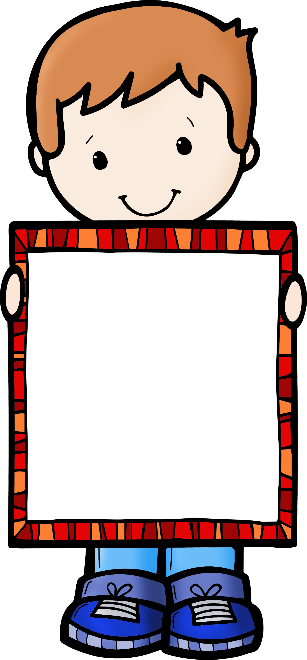 his
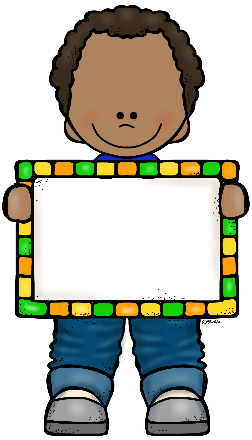 they
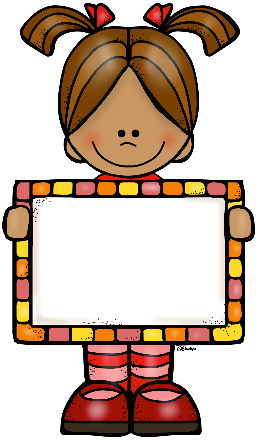 I
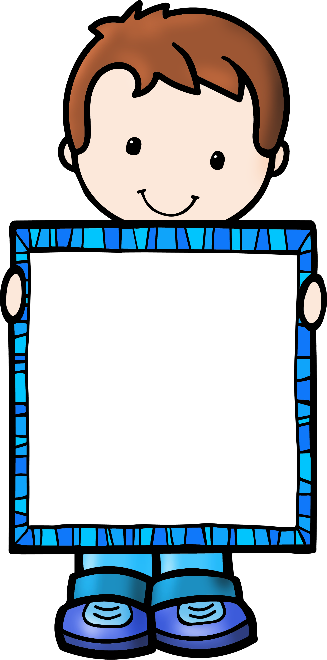 at
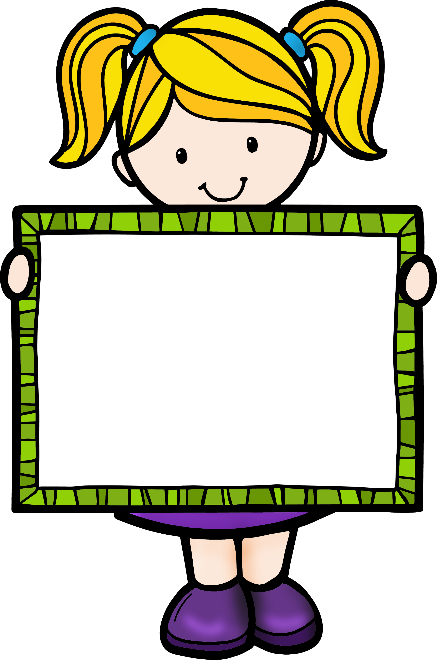 be
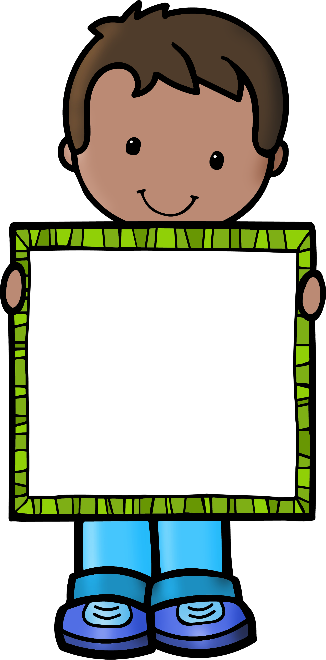 this
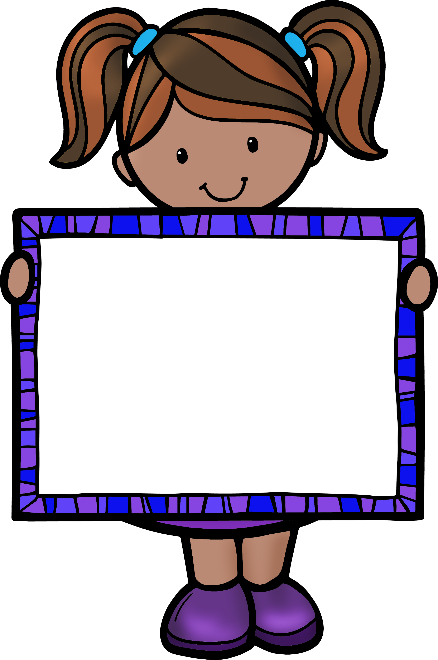 have
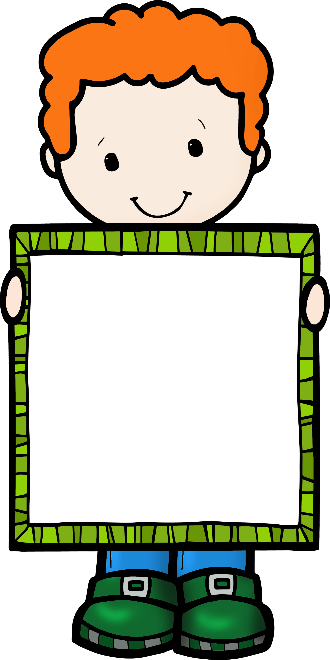 from